YES! Youth Empowered Solutions
Sally Raschick
Dondieneita Fleary-Simmons

August 2019
Presentation Format
Welcome and introductions
YES! project overview
Evaluation summary
Panel discussion: YES! framework in practice
Question and answers
Welcome and Introductions
Sally Raschick, Wisconsin Department of Health Services
Robin Moskowitz, UW Population Health Institute
Janae Goodrich, UW Population Health Institute
3
Welcome and Introductions
Panel:
Dondieneita Fleary-Simmons, Department of Health Services (moderator)
Joe Horsch with young adult leaders from Outagamie County
Sara Zwieg with young adult leaders from Jefferson County
4
Learning Objectives
Identify practices that promote youth and young-adult engagement
Identify practices that promote partnership
Identify strategies for enhancing youth voice in plans
Identify strategies for promoting youth leadership
5
Now Is The Time: Grant Overview
Purpose and goals of the grant
Activities
Key lessons learned
6
Evaluation Summary
7
Panel Discussion: YES! Framework In Practice
8
Engaging and Building Trust with Youth and Young Adults
Ensures accessibility
Creates a welcoming environment
Encourages a warm hand-off
Prepares staff to recognize developmental tasks
Understands and offers resources
Develops plan to engage
Builds relationships
Supports through eligibility process
Honors capacity and readiness to engage
Responds to immediate needs
9
Partnering with Youth and Young Adults
Continues the welcoming process
Explains the process
Builds rapport and trust
Attends to pacing
Focus on youth’s goals
Assesses through relationship
Offers options to youth
Tolerates reasonable Risks
Facilitates youth-led plans
Supports experiential Learning
Invites youth to lead activities 
Includes youth voice in leadership
10
Question and Answer Time
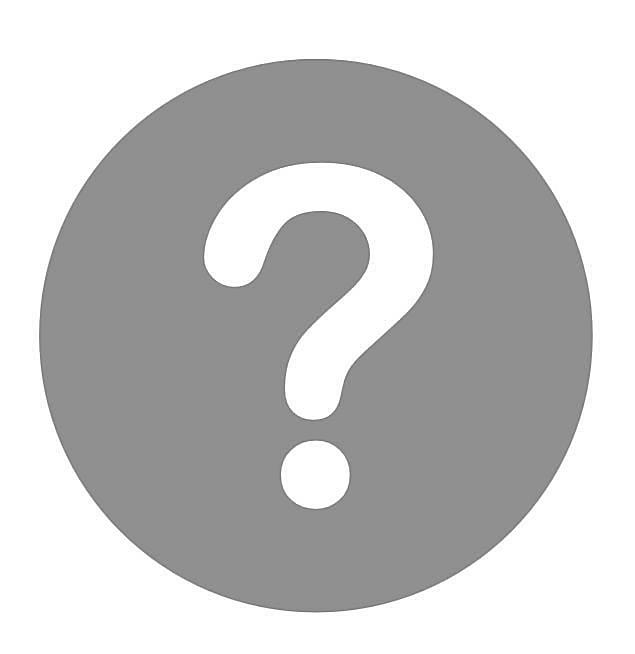 11